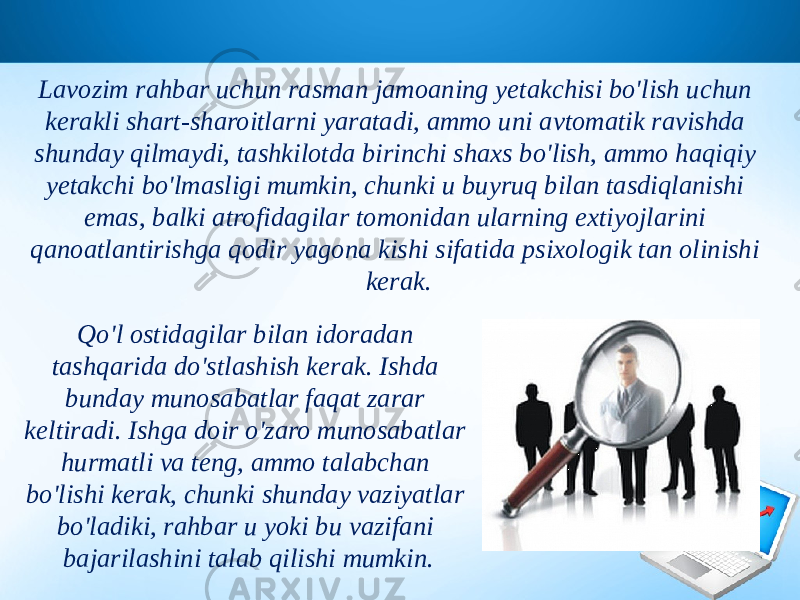 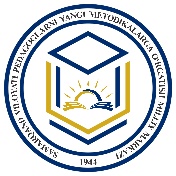 MODUL: Pedagogning kommunikativ ko‘nikmalarini rivojlantirish
MAVZU: O‘zaro munosabatlarni o‘rnatishga qaratilgan muloqot maneralari
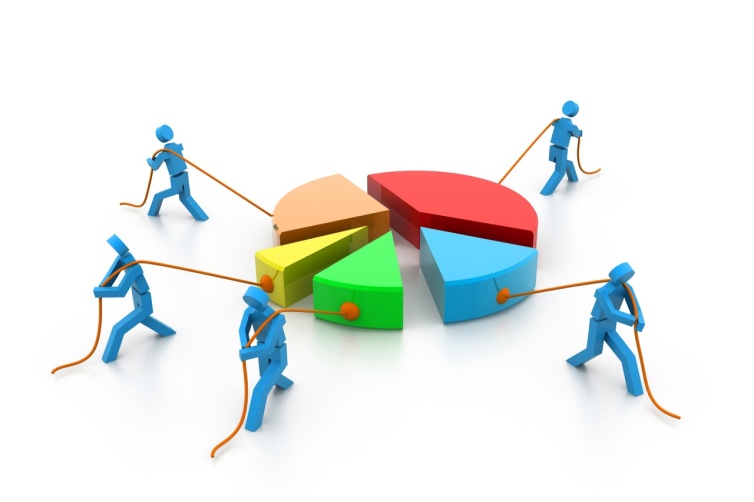 Julmatova Saodat 
Jur’atjon qizi
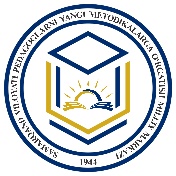 REJA:
Kommunikativ malakalar va ta’sir ko‘rsatish. 
O‘qituvchining kommunikativ ta’sir etish usullari. 
O‘quvchilarning sinfdagi faoliyatini qo‘llab-quvvatlashning verbal va noverbal usullari: fikr bildirish, tuzatishlar kiritish, olqishlash, savollar berish, boshqalar fikrini hurmat qilish.
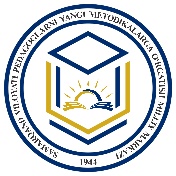 Tayanch va fanga oid umumiy kompetensiyalar
MILLIY O‘QUV DASTURIDA TAYANCH KOMPETENSIYALAR
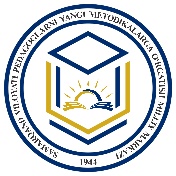 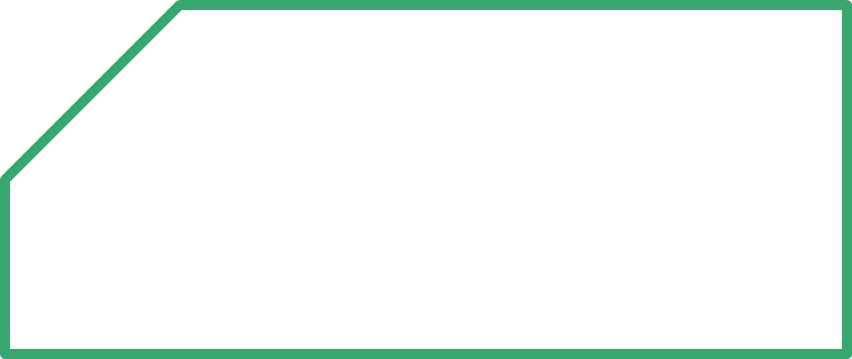 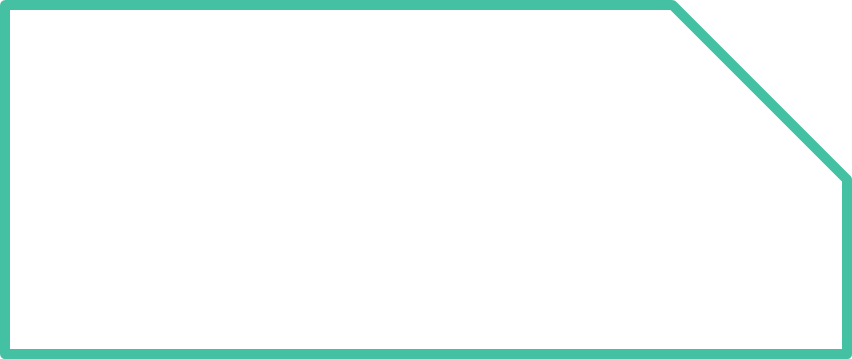 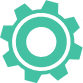 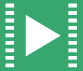 KOMMUNIKATIV
AXBOROT BILAN
 ISHLASH
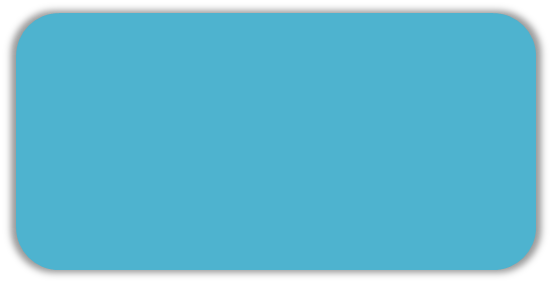 TAYANCH 
KOMPETENSIYALAR
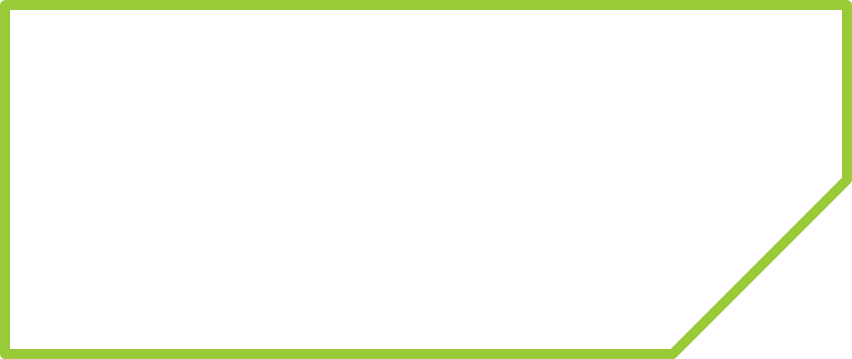 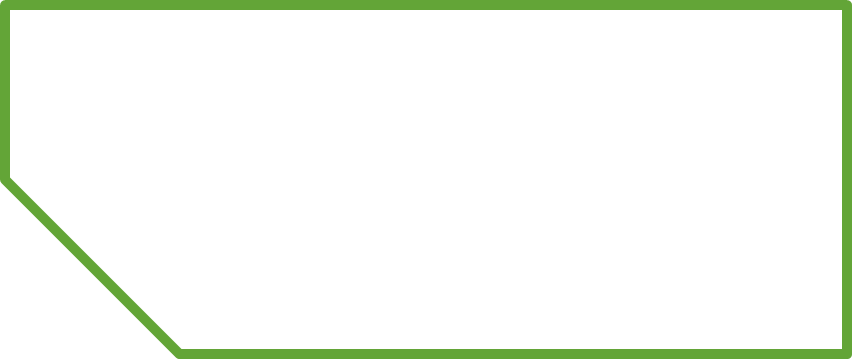 IJTIMOIY 
EMOTSIONAL 
VA FUQAROLIK
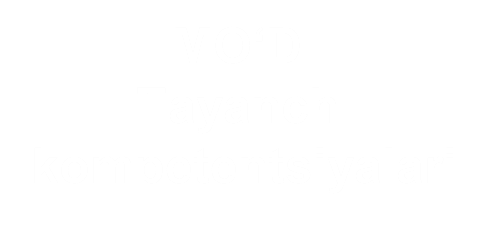 O‘Z - O‘ZINI
RIVOJLANTIRISH
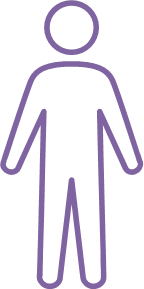 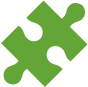 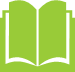 Kommunikativ muloqot jarayonida axborot uzatishdagi yoʻqotishlar
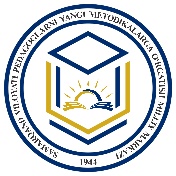 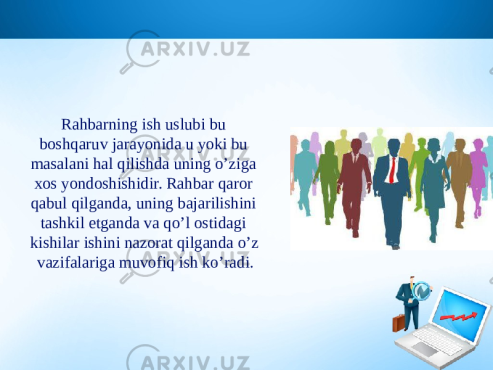 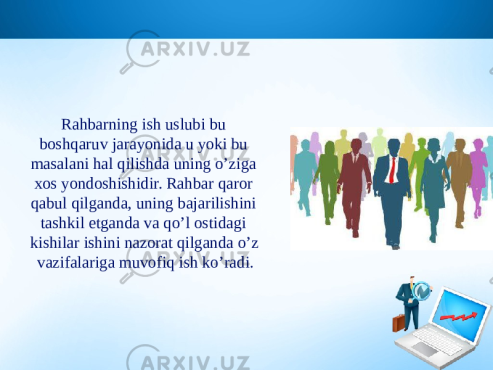 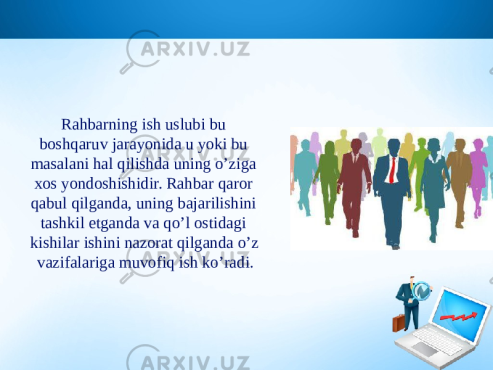 Fikr oʻylanildi, nutqiy shaklga ega boʻldi (100%)
aytildi (80%)
tushunildi (60%)
eshitildi (70%)
xotirada qoldi (24%)
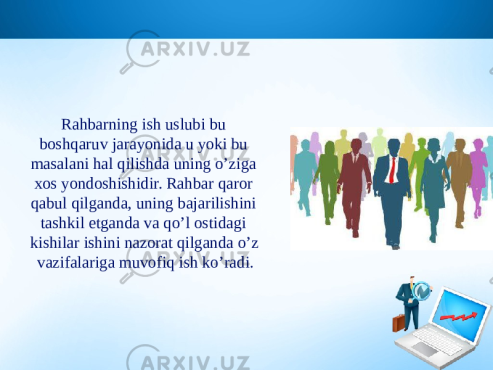 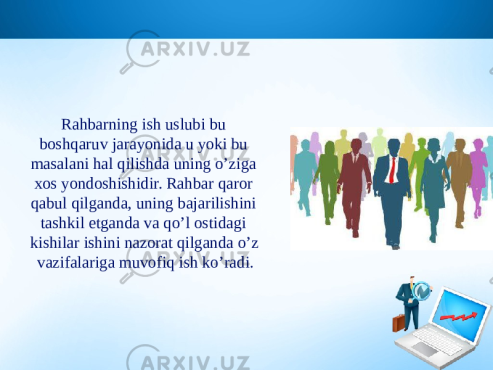 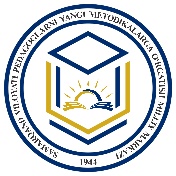 Maqsadga erishish yo‘lidagi bosh to‘siq
amerikalik
73%
85%
yapon
63%
angliyalik
o‘qituvchilar kommunikatsiya to‘g‘ri yo‘lga qo‘yilmaganligi maqsadga erishish yo‘lidagi bosh to‘siq deb hisoblaydilar.
Ko‘z oldingizda qator mavjudotlar turibdi. Ularni eslab qolish uchun bir daqiqa vaqtingiz bor. Bir daqiqadan so‘ng rasmdan nigohingizni uzing va...
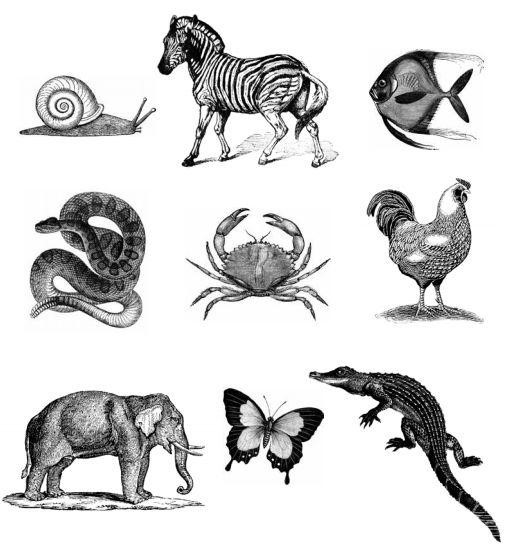 7
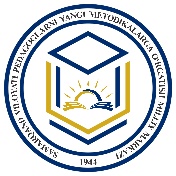 E’tiboringiz uchun rahmat.